بسمه تعالیریاضی مهندسی(جلسه دوم)مدرس: مقیمی
سری فوریه سینوسی و کسینوسی
.f(x) سری فوریه کسینوسی متناظر با
بطور زوج گسترش داده (-L, 0) تعریف شده باشد. اگر این تابع را در فاصله  (0,L)در بازه F(x) فرض
F(X)و برای تابع حاصل شده سری فوریه بنویسیم به این سری فوریه ، سری فوریه کسینوسی متناظر با
گفته می شود
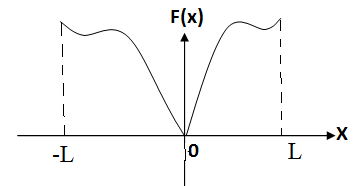 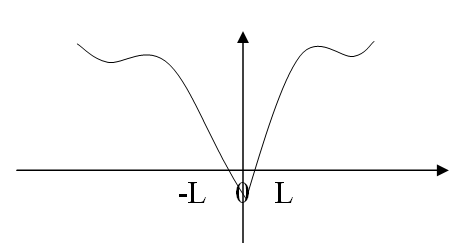 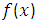 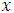 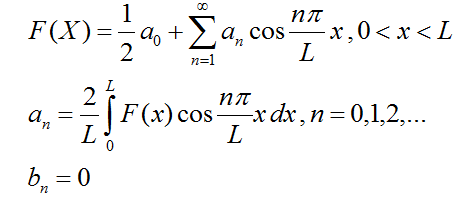 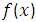 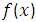 2
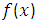 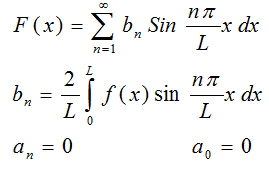 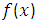 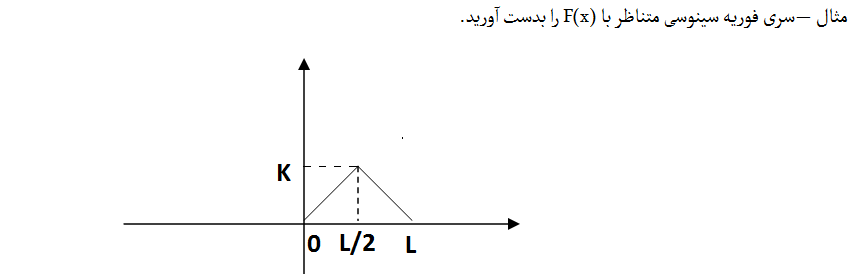 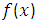 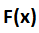 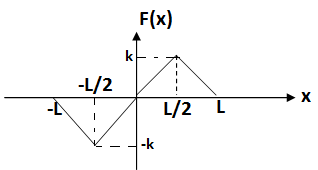 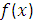 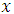 3
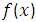 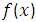 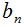 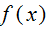 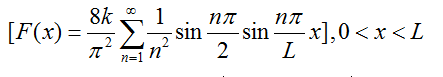 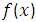 4
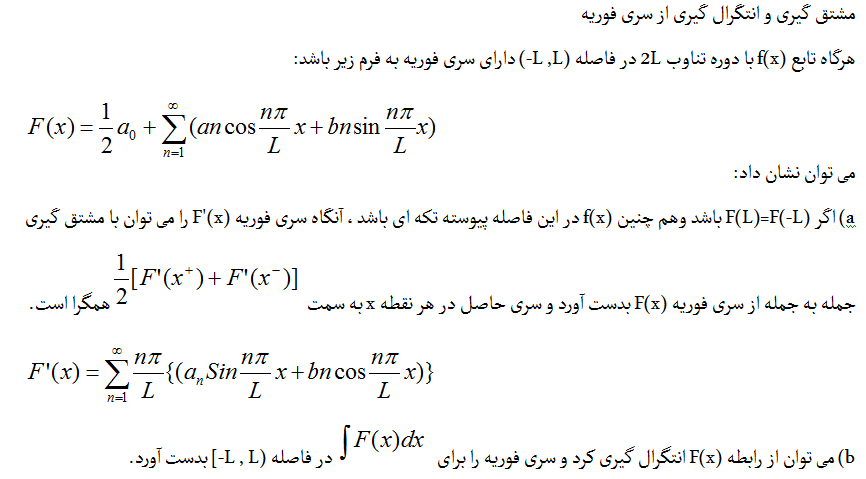 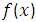 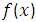 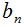 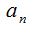 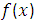 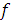 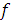 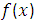 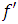 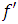 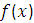 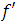 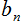 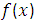 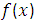 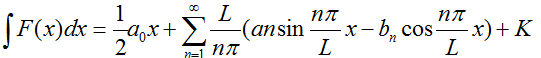 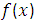 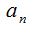 5
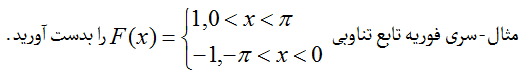 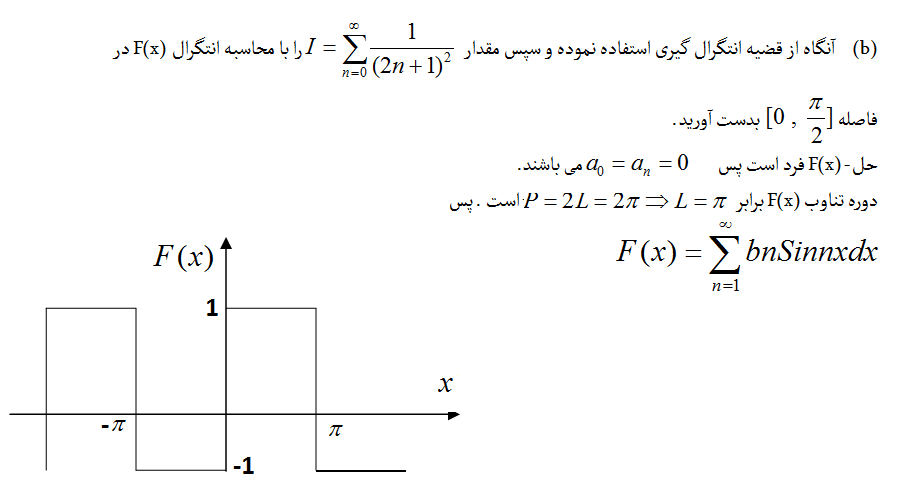 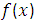 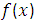 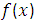 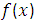 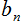 6
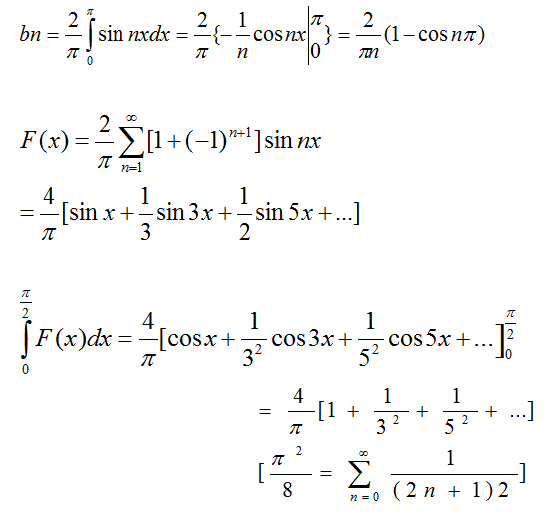 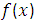 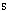 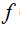 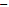 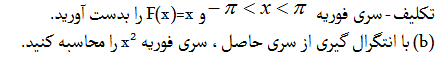 7
تساوی پارسوال:
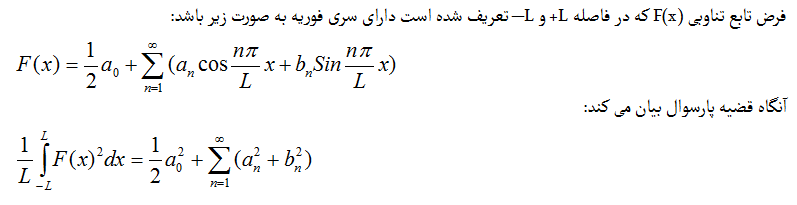 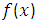 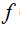 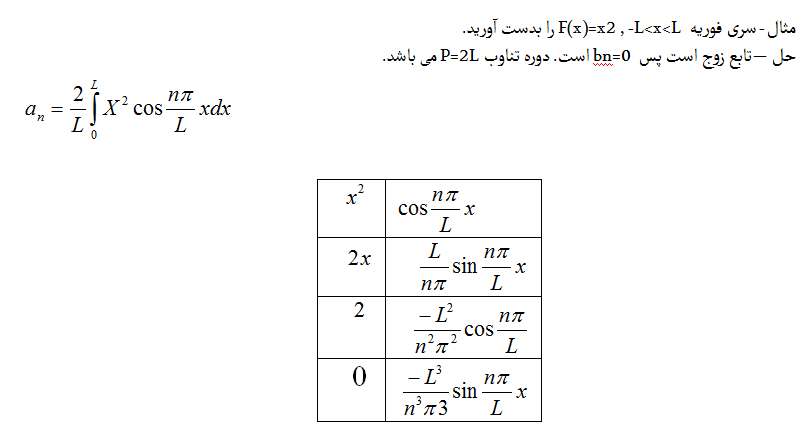 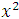 8
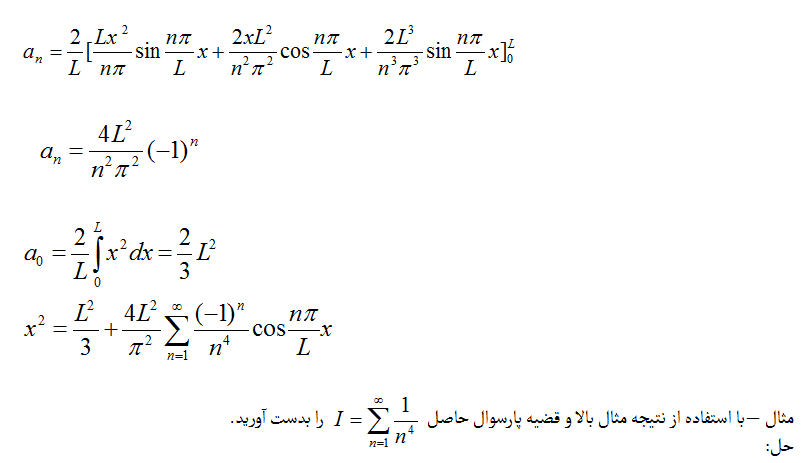 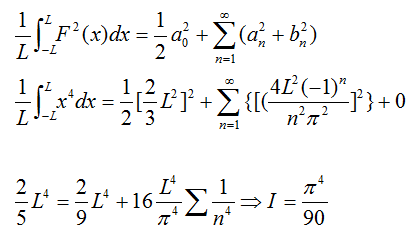 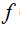 9
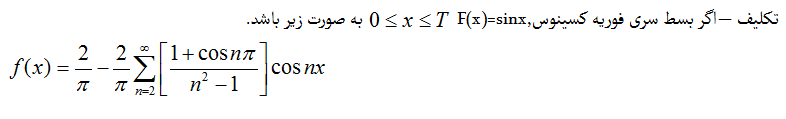 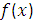 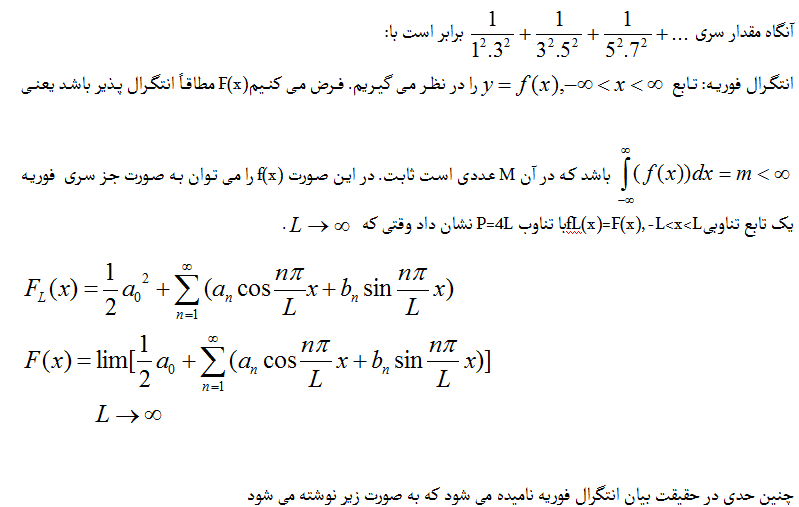 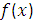 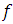 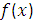 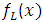 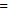 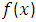 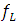 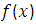 10
انتگرال فوریه
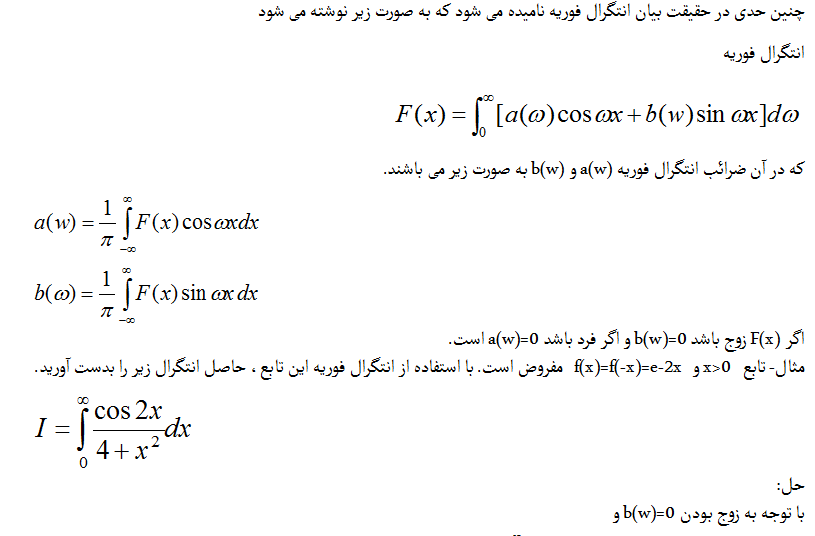 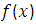 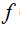 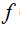 11
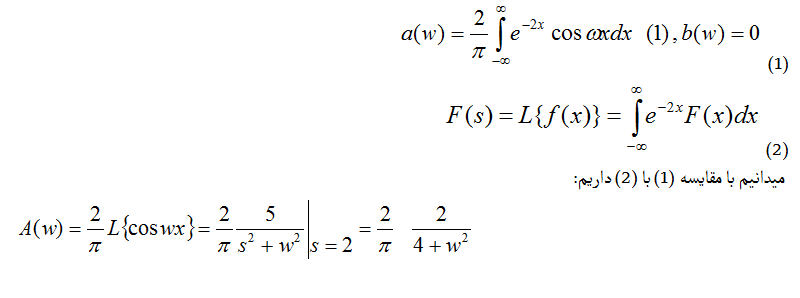 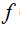 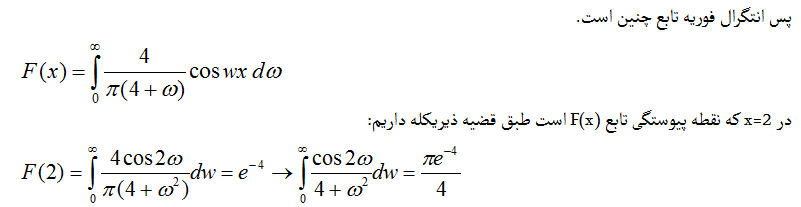 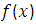 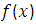 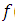 12